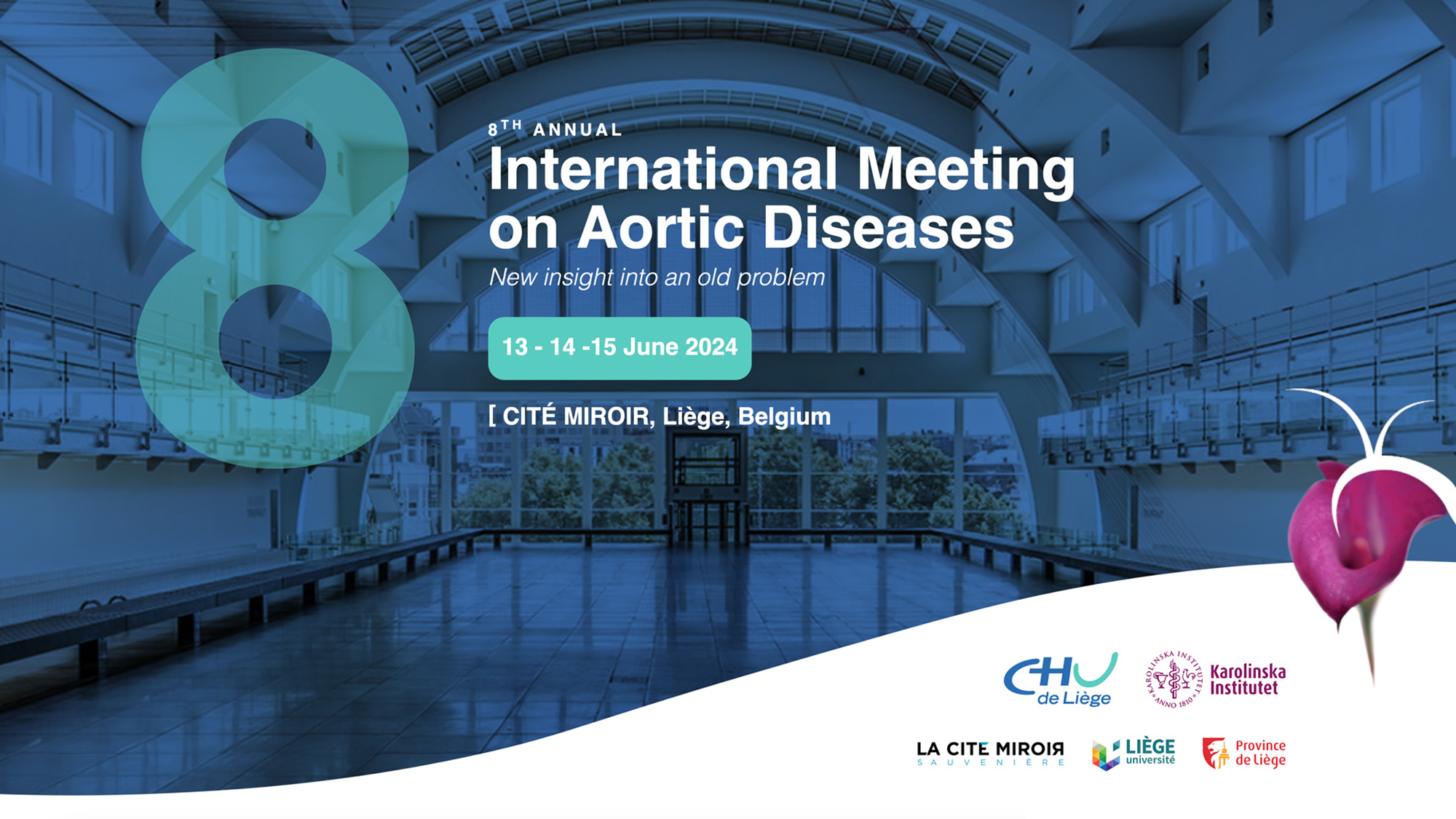 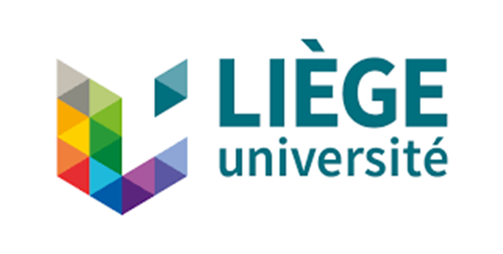 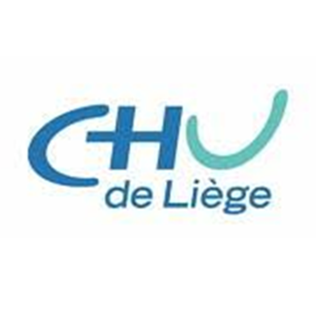 Connective tissue diseases (CTD): Case presentation
Arnaud Kerzmann, MD
Cardiovascular and Thoracic Surgery Department (Pr Defraigne)
CHU Liège, Belgium
Liège, Belgium, June 15th, 2024
Disclosures
Consultant: 
	BD, Boston Scientific, Artivion

Grant/research support: 
	Medicor, iVascular, Medtronic, DMB Medical
[Speaker Notes: Here are my disclosures]
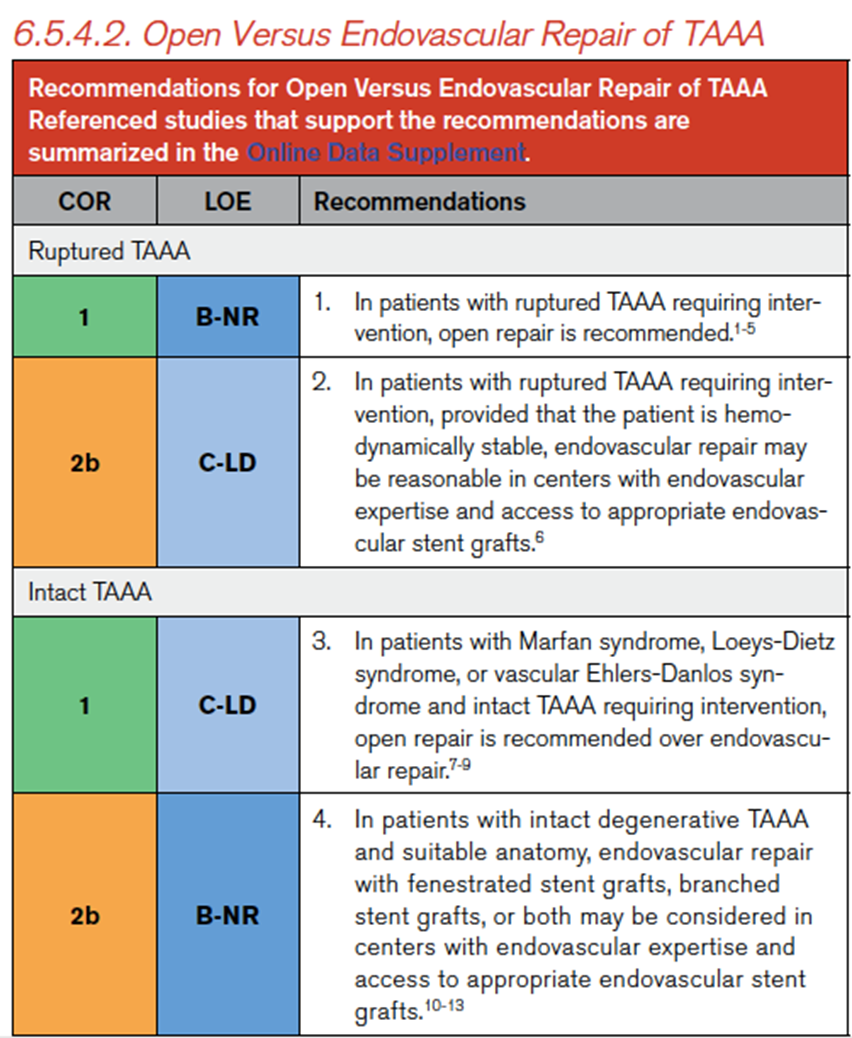 Guidelines
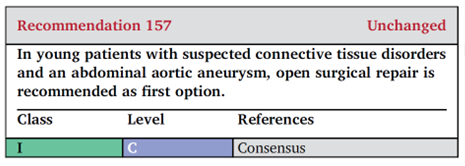 Wanhainen A, Van Herzeele I, Bastos Goncalves F, et al. European Society for Vascular Surgery (ESVS) 2024 ClinicalPractice Guidelines on the Management of Abdominal Aorto-Iliac Artery Aneurysms. Eur J Vasc Endovasc Surg. 2024;67:192-331.
Isselbacher EM, Preventza O, Hamilton Black J 3rd, et al. 2022 ACC/AHA guideline for the diagnosis and management of aortic disease: A report of the American Heart Association/American College of Cardiology Joint Committee on Clinical Practice Guidelines. Circulation. 2022;146(24):e334-e482.
[Speaker Notes: The recent guidelines about AAA management recommand in case of connective tissue disease open surgery. The recommandation and its level 1C is the same for thoraco-abdominal aortic aneurysms, when intervention is needed.]
open repair with CTD versus without:
less mortality
less major complications (stroke, SCI)
excellent freedom from aortic reintervention
excellent long-term survival	




Coselli JS, Green SY, Price MD, et al. Results of Open Surgical Repair in 
Patients With Marfan Syndrome and Distal Aortic Dissection. Ann 
Thorac Surg. 2016;101:2193–201.
Guidelines
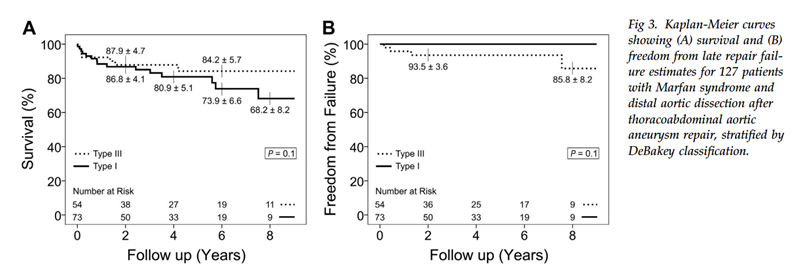 [Speaker Notes: Aortic open repair in patients with connective tissue disease and aortic dissection requiring intervention shows less mortality, less major complications, excellent freedom from aortic reintervention and excellent long-term survival, compared to open repair in patients without connective tissue disease.]
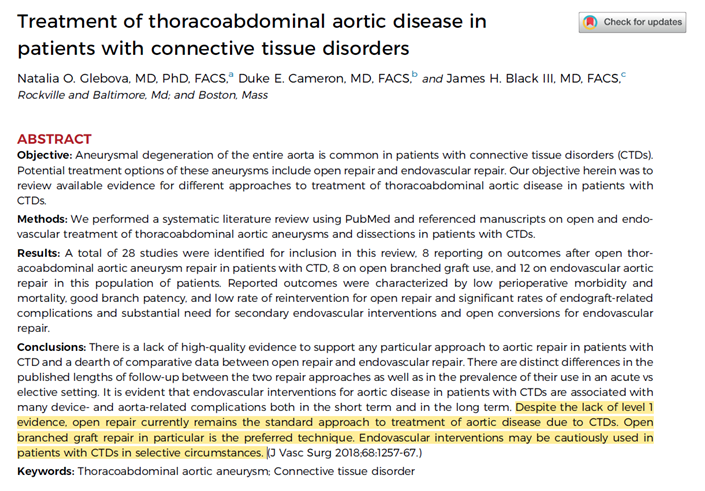 Guidelines
[Speaker Notes: In this systematic review from 2018, open repair appears as the standard approach to treat aortic disease associated with connective tissue disease. Endovascular repair should be realized only with precautions in selected cases.]
Case report
caucasian man born in 1979

connective tissue disease : Marfan syndrome 
   heterozygous mutation c.1585 C>T (p.Arg529X) in the gene FBN1

diagnosis in 2012
[Speaker Notes: Our case is about a caucasian man born in 1979 who had Marfan syndrome. Diagnosis was made in 2012.]
Case report
obesity
arterial hypertension
Bentall operation for type A acute aortic dissection in 2006
open repair for descending thoracic aortic aneurysm in 2007
right ischemic stroke following anticoagulant withdrawal in 2013
endocarditis with septic embolisms in the right anterior and posterior tibial arteries in 2014
[Speaker Notes: He was obese and had arterial hypertension. He had in 2006 Bentall operation for acute type A aortic dissection, in 2007 open repair for descending thoracic aortic aneurysm, in 2013 right ischemic stroke following anticoagulant withdrawal, and in 2014 endocarditis with septic embolisms in the right anterior and posterior tibial arteries.]
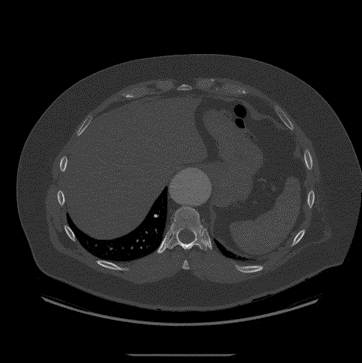 Case report
type 5 TAAA with maximum diameter of 54 mm in 2023

open repair refused
[Speaker Notes: He came in 2023 to the consultation with a type 5 thoraco-abdominal aortic aneurysm. Maximum diameter was 54 mm. He visited before a vascular surgeon from another institution who planned open repair but the patient refused because he desired endovascular repair.]
2 steps procedure (June and August 2023)
proximal TEVAR
long sealing zones
steerable sheath
self-expandable stents in the branches
balloon-mounted stents as bridges
IMA preserved
CSF drainage for the second step
Case report
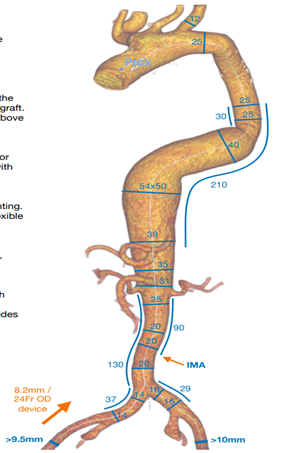 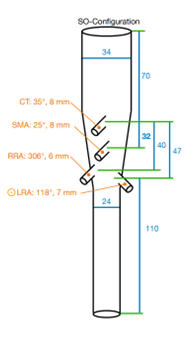 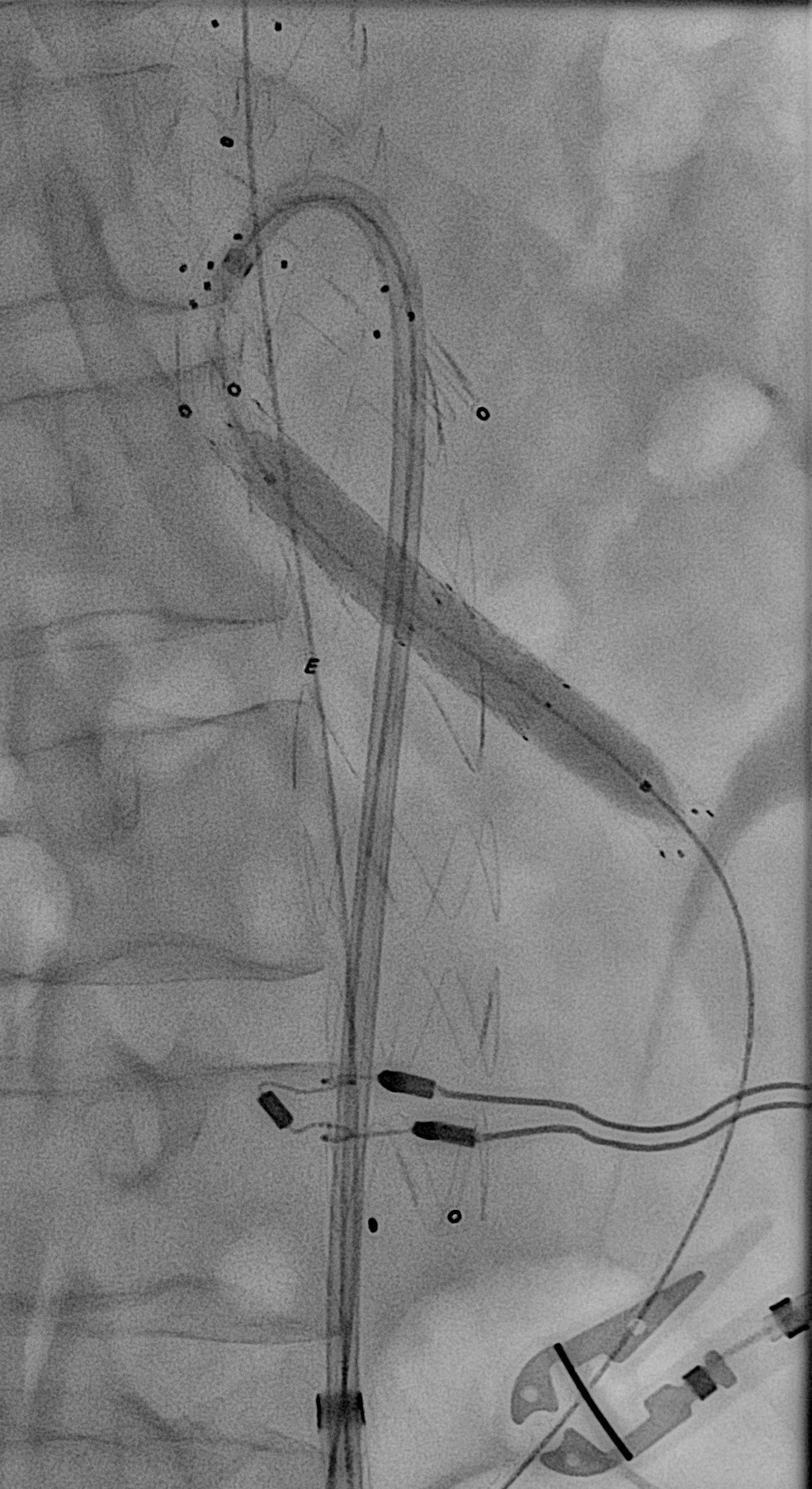 [Speaker Notes: After we had clearly explain the risk of complications and reintervention, we planned the endovascular approach. To reduce the risk of spinal cord ischemia, we performed a 2 steps procedure. The first step in June 2023 consisted of proximal TEVAR with abdominal BEVAR. We took care to have long proximal and distal sealing zones, at least 4 cm, to use steerable sheath to avoid axillary access, and to implant self-expandable covered stents in the target vessels to reduce the arterial wall traumatism. Balloon-mounted stents were used as bridges. Inferior mesenteric artery was preserved to reduce risks of bowel and spinal cord ischemia. The coeliac trunk was not stented in the first stop.
The second  step in August 2023 consisted in stenting of the coeliac trunk. It was realized with preventive cerebro-spinal fluid drainage. There was no early complication.]
Case report
computed tomography angiography in December 2023 : endoleak

type?
[Speaker Notes: In December 2023, control CT was realized. It revealed endoleak, but which type? We decided to look for the origin of the endoleak in the operating room.]
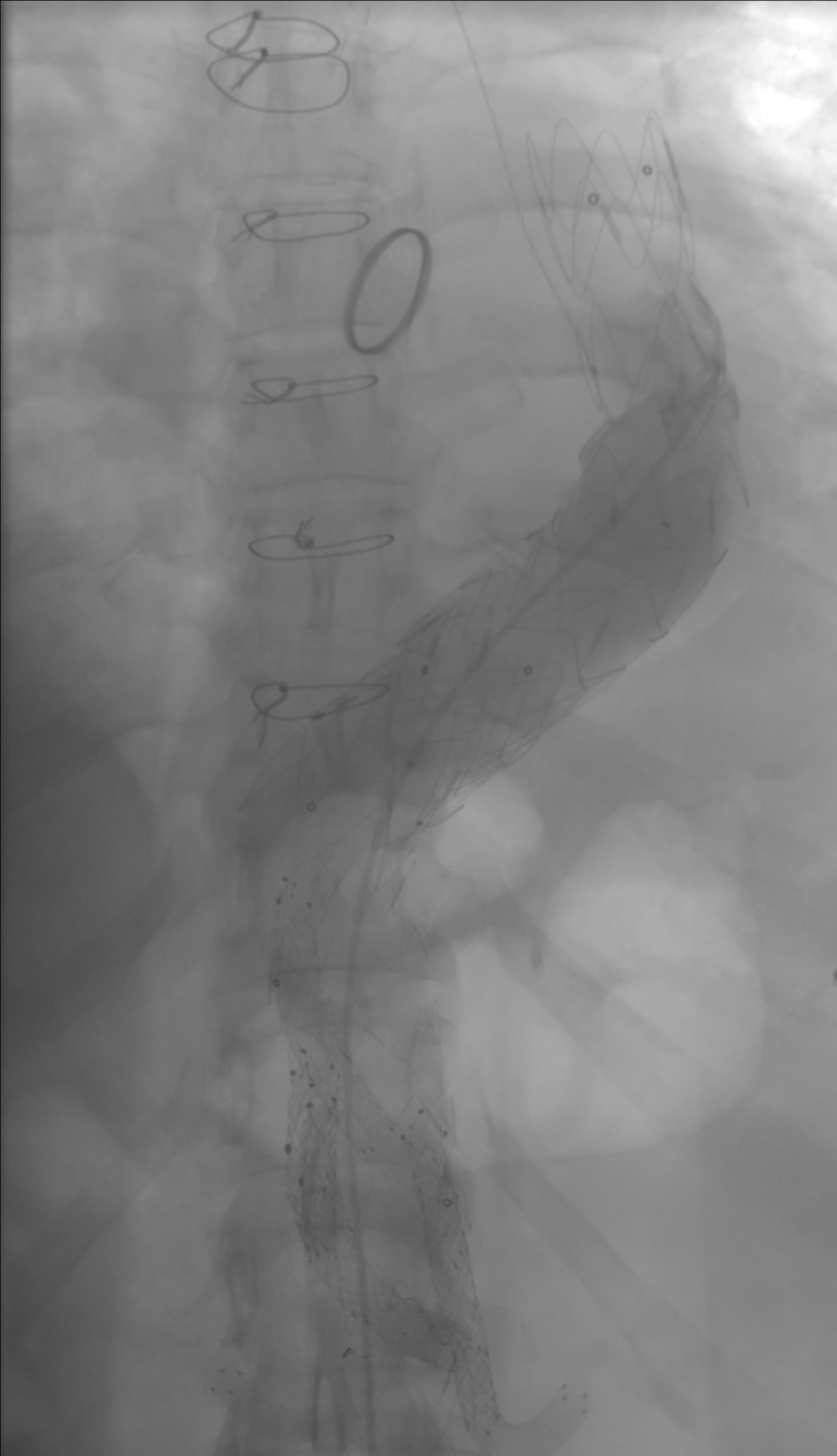 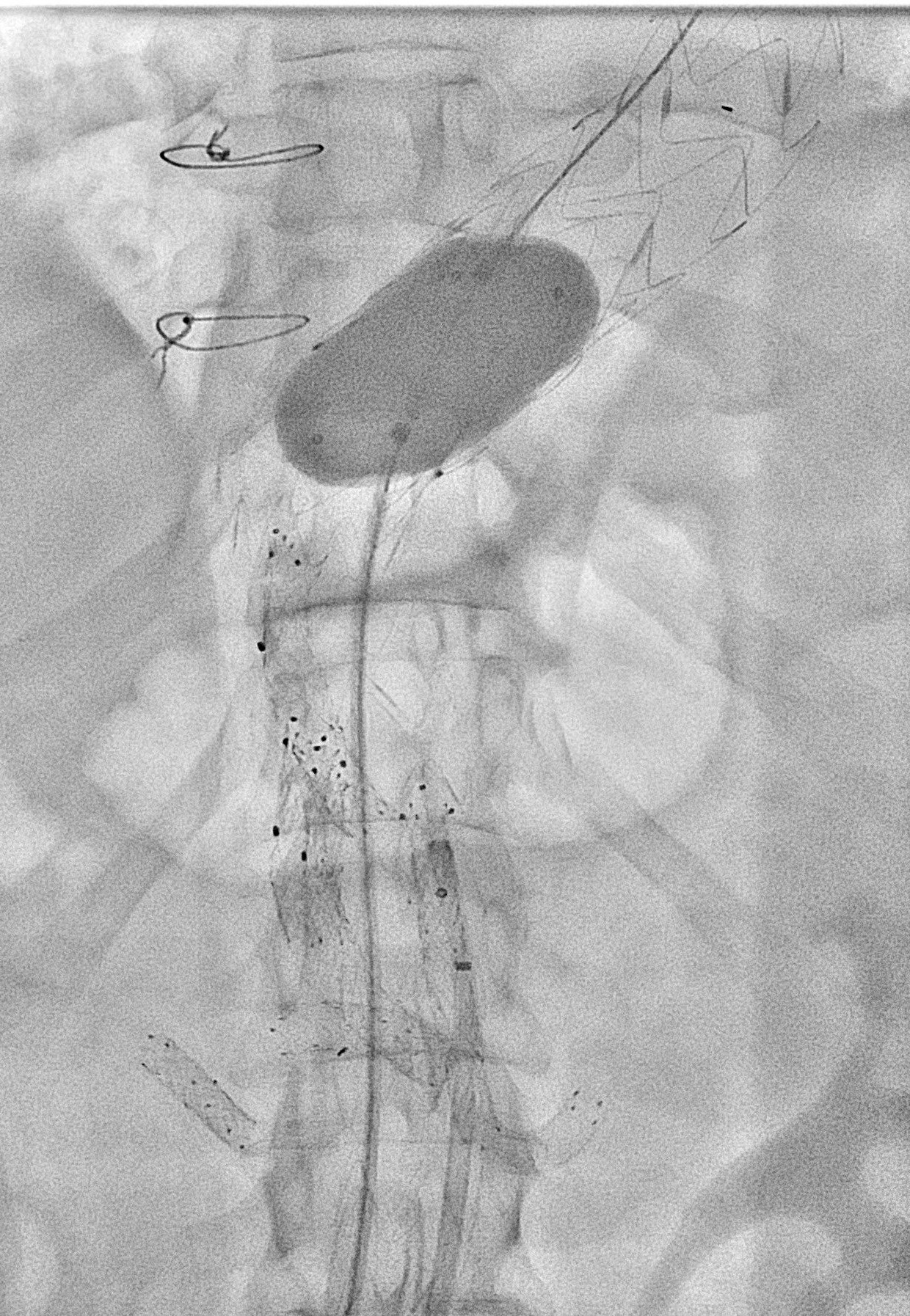 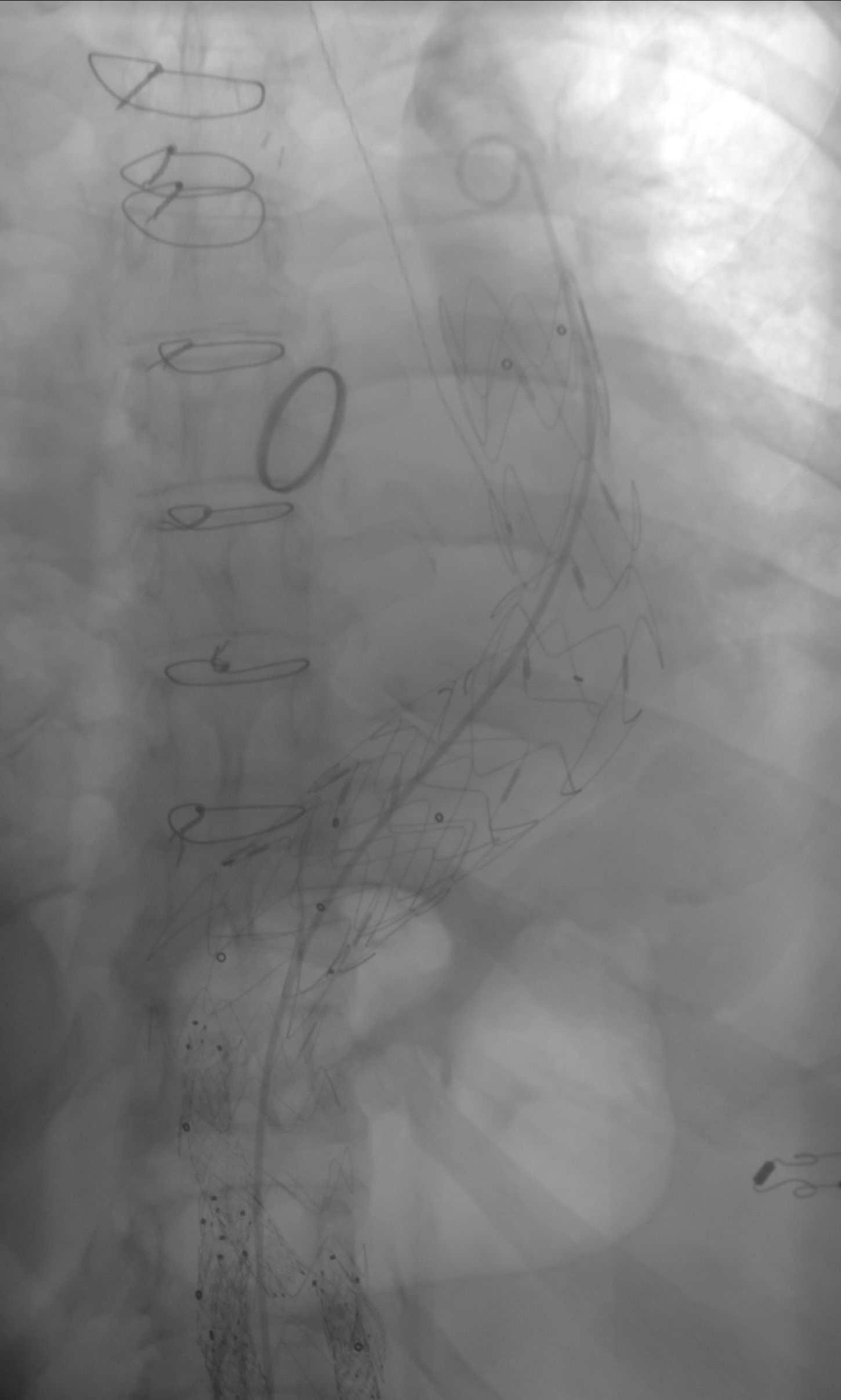 Case report
arteriography in March 2024 :
	no type 1a or b
	no type 3
	no type 4
maybe 1c or 2
stents in the SMA and right renal artery
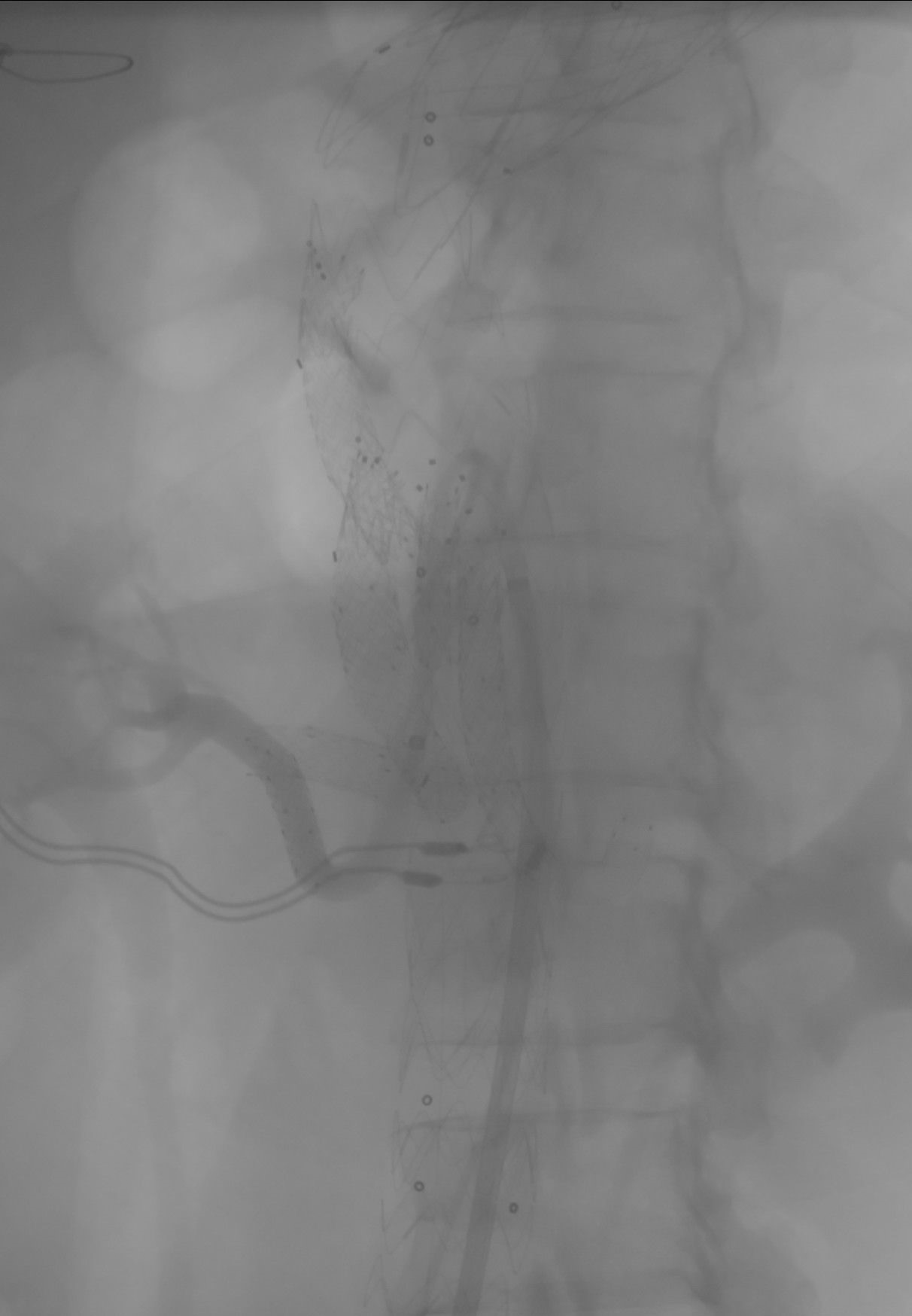 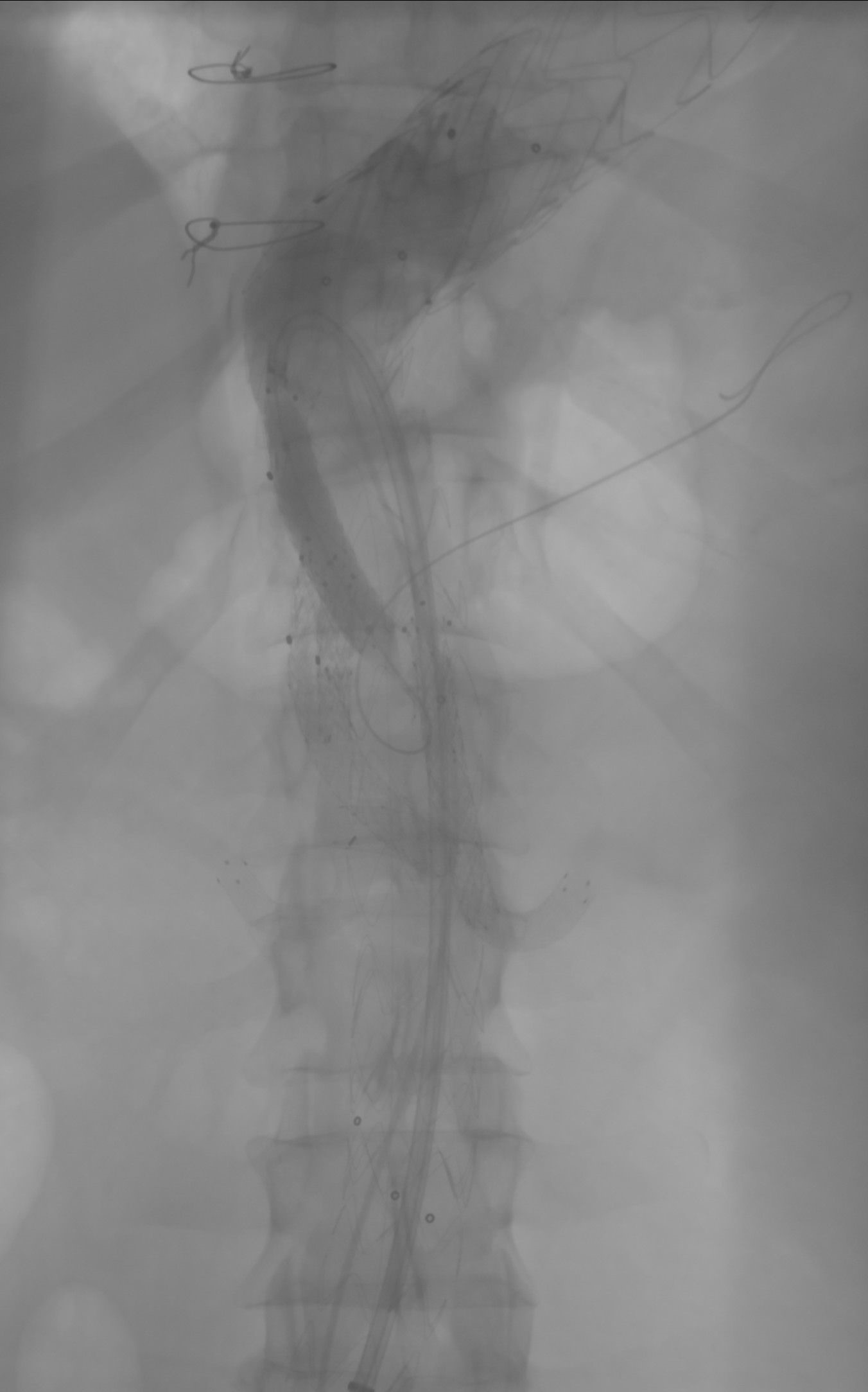 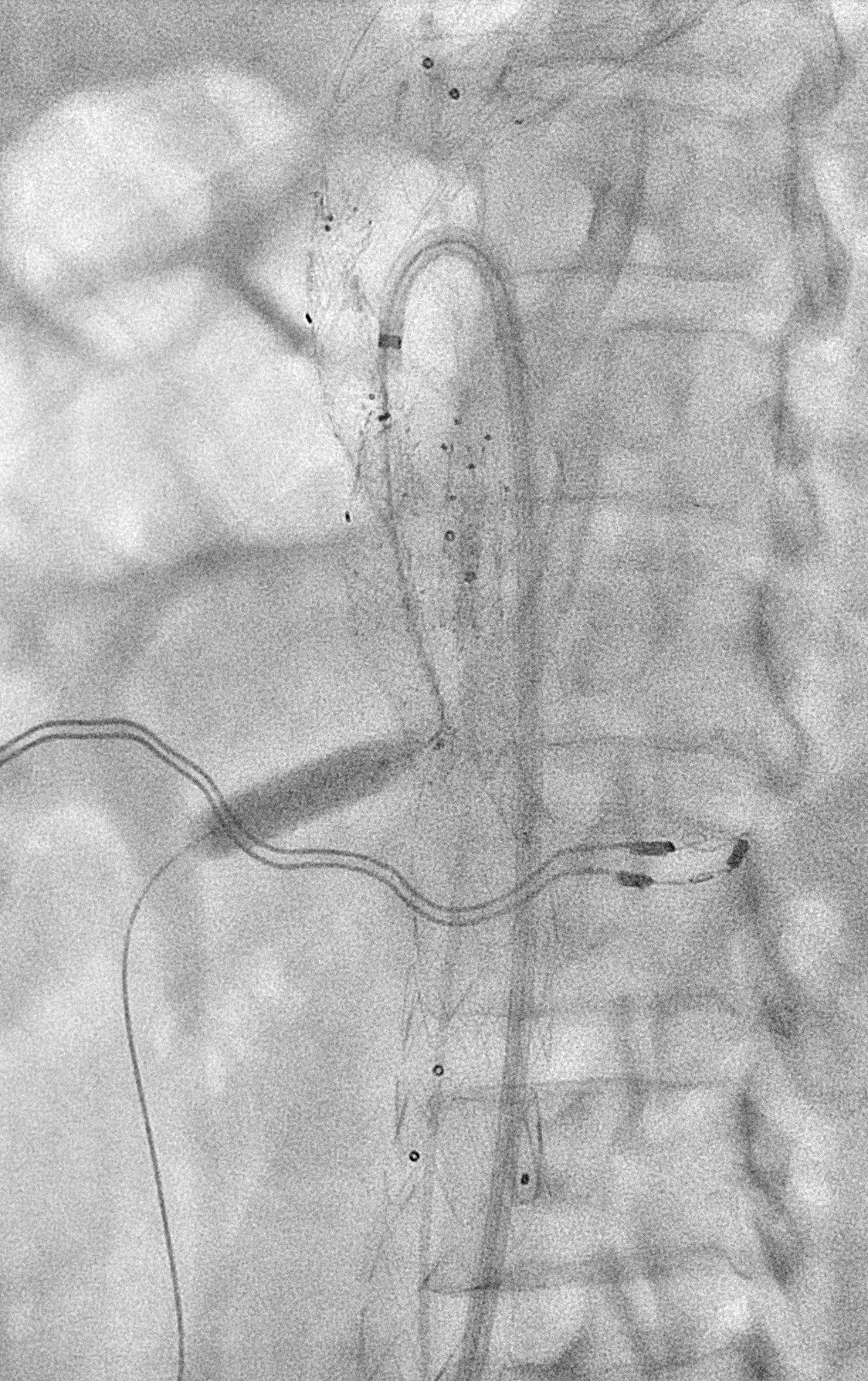 [Speaker Notes: The arteriography was performed in March 2024. It could exclude type 1a and b endoleak. Despite there was no evidence of type 3 endoleak, we dilated the overlap between the TEVAR and the abdominal BEVAR.We had some doubt about type 1c endoleak, so we stented the superior mesenteric artery end the right renal artery.]
Case report
computed tomography angiography in May 2024
[Speaker Notes: At the control CT from May 2024, there was still endoleak.]
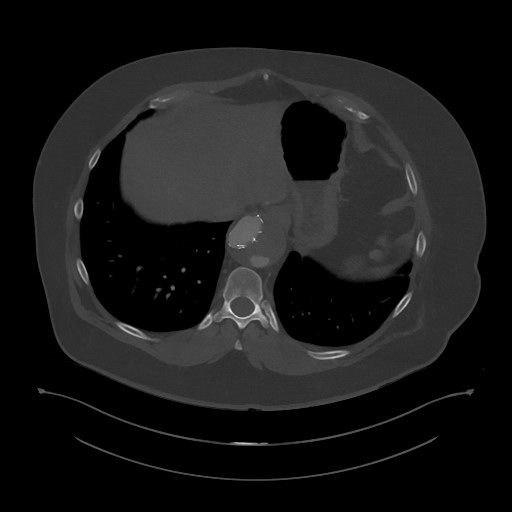 Case report
computed tomography angiography in May 2024 : 

	- type 2 endoleak

	- maximum diameter 54 mm
[Speaker Notes: Maximum diameter of the aneurysm didn’t increase. It was stable with 54 mm. There was clear type 2 endoleak arising from lumbar arteries.]
Place of endovascular therapy in TAAA?
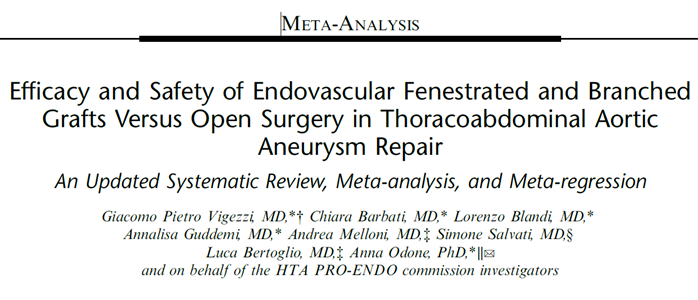 limitations and lack of RCT
patients with endovascular repair oldier and more comorbidities
endovascular could be safer than open repair
Ann Surg 2024;279:961–972.
[Speaker Notes: As recently published, the place of endovascular therapy compared to open repair to threat thoraco-abdominal aortic aneurysms is not évident.]
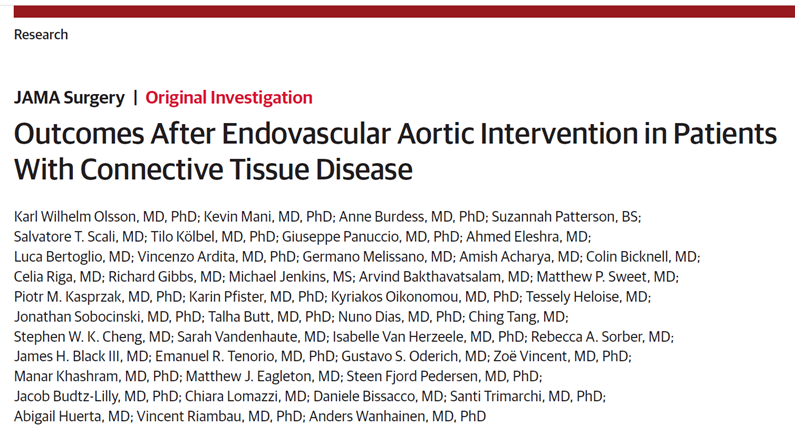 JAMA Surg. 2023;158(8):832-839.
[Speaker Notes: A systematic review of endovascular aortic repair in patients with connective tissue diease was reported last year.]
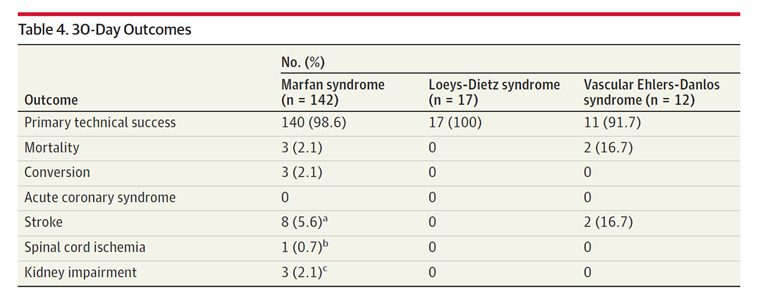 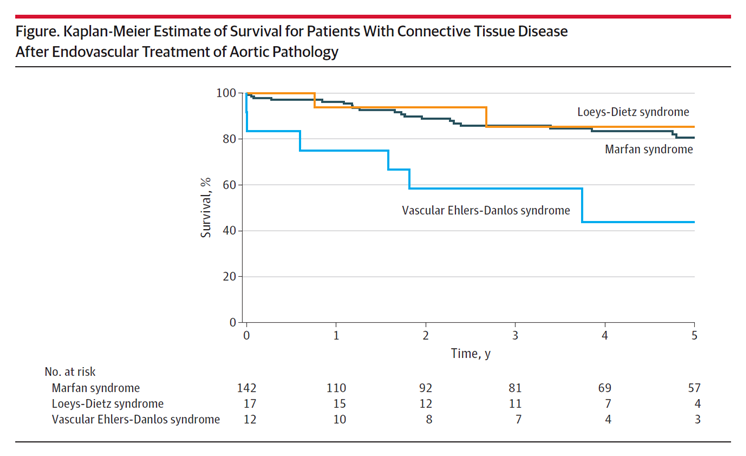 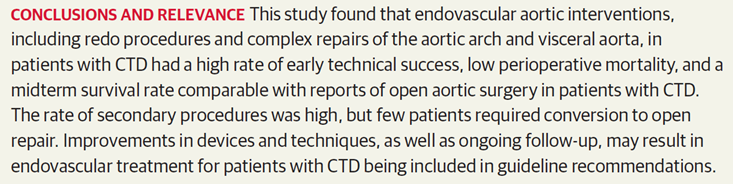 [Speaker Notes: It showed good technical success, complications and survival rates. Reintervention rate was high but it was most of the time with endovascular approach. Authors suggested to include endovascular aortic treatment for âtients with connective tissue disease.]
Endovascular aortic repair with CTD?
in selected patients : - high operative risk
			        - prosthetic sealing zone
			        - bridge to open repair
			        - patient’s wish
with specific precautions : - long sealing
				       - as atraumatic as possible 								(access, wires, target vessels)
				       - patient’s informed consent
				       - rigorous follow-up
The debate is open!